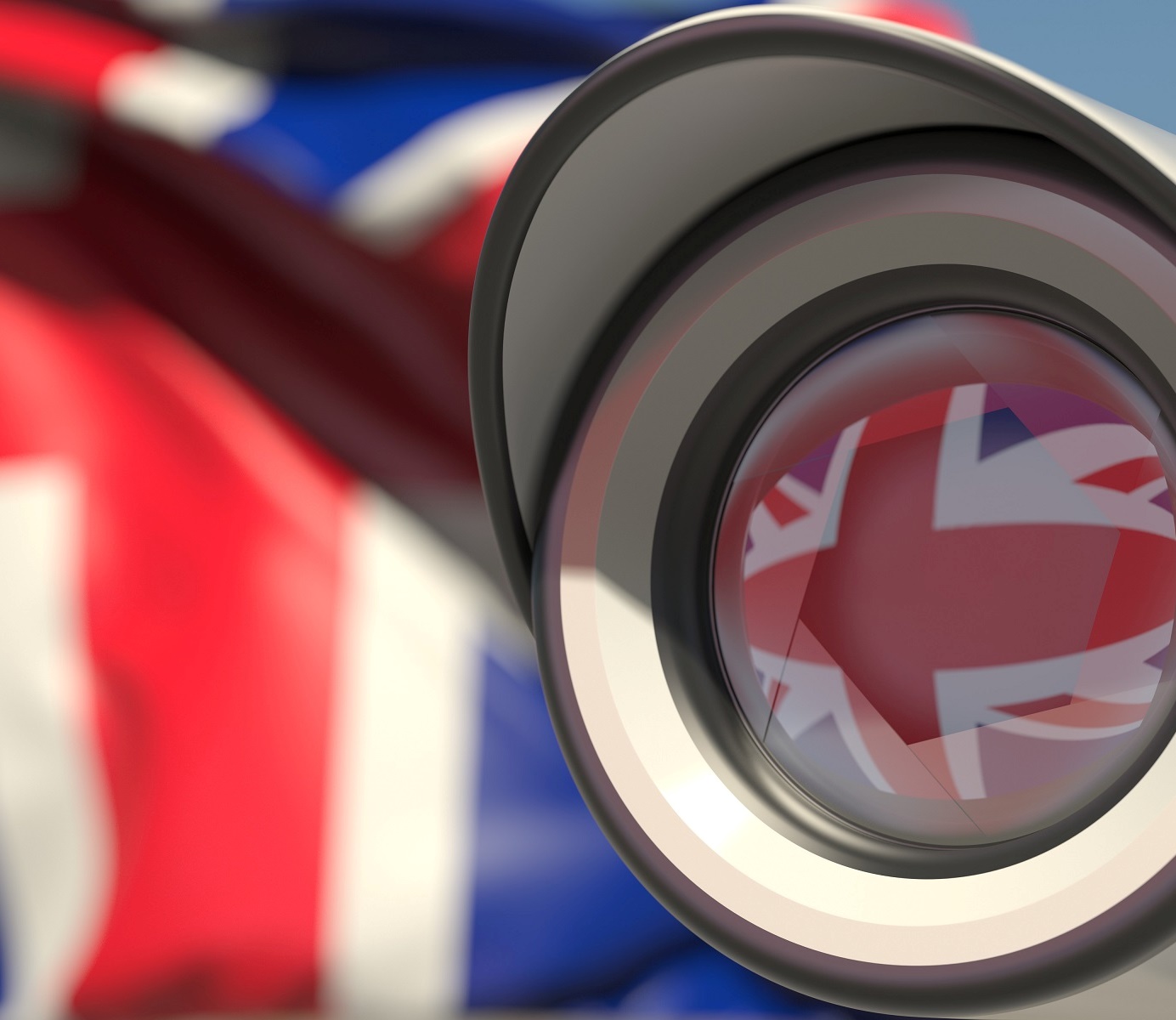 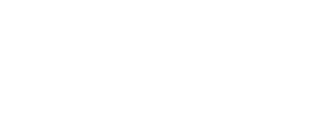 The Bigger Picture
INSIGHTS INTO THE REPORT

Pauline Norstrom, CEO Anekanta Consulting
Honorary Member and Former Chair

The British Security Industry Association
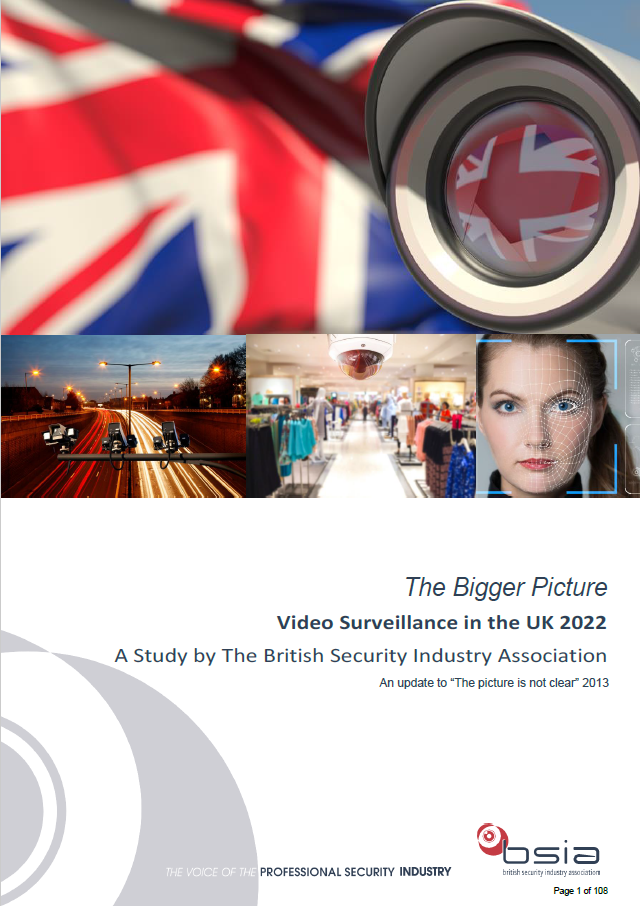 Background
The report, titled ‘The Bigger Picture’ is an extensive update to the BSIA's research report of 2013, ‘The Picture is Not Clear’, which has been quoted by the trade and mainstream media worldwide, the quality of which has never been surpassed in the intervening time
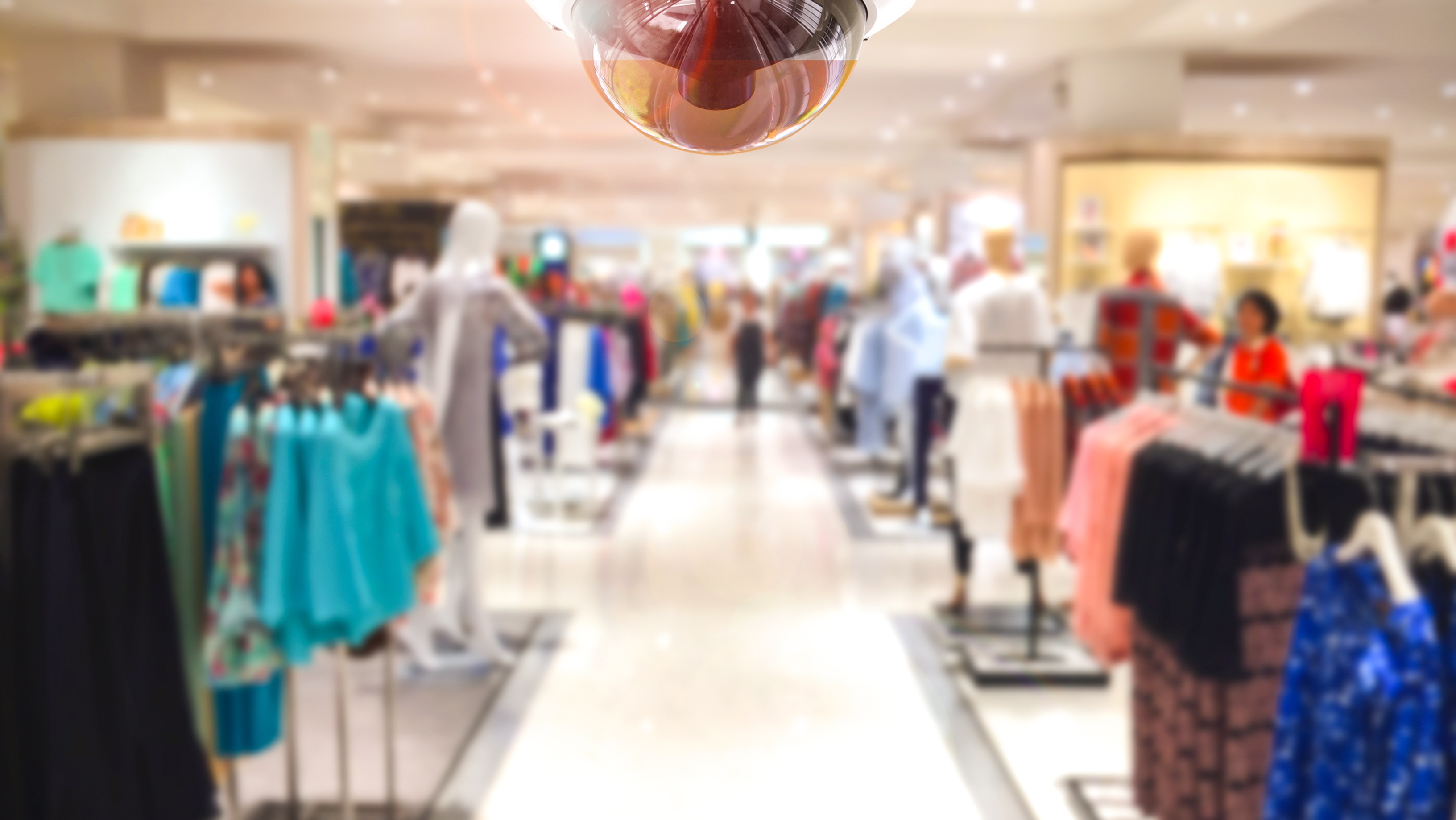 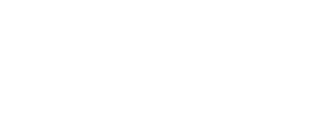 To reveal at IFSEC International
Total number of professional video surveillance cameras in use in the UK 
The public vs private sector ratio 
Use of video surveillance cameras as a data source
Adoption of AI and facial recognition software
The journey –methodology
Surveys of BSIA members and industry specialists
Technology and trends. Use of AI, local and cloud storage
Insights into future upgrade plans
2013 
6 million cameras
2021 BSIA Members input into the research questions
Cameras per building type Retail, Industrial, Office
End user primary research 11 sectors
2022Total number of professional video surveillance cameras in use in the UK 21.1 MILLION
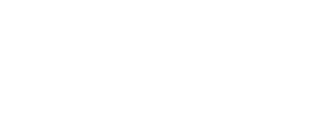 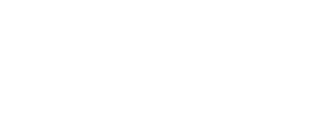 Public vs Private Sector Ratio
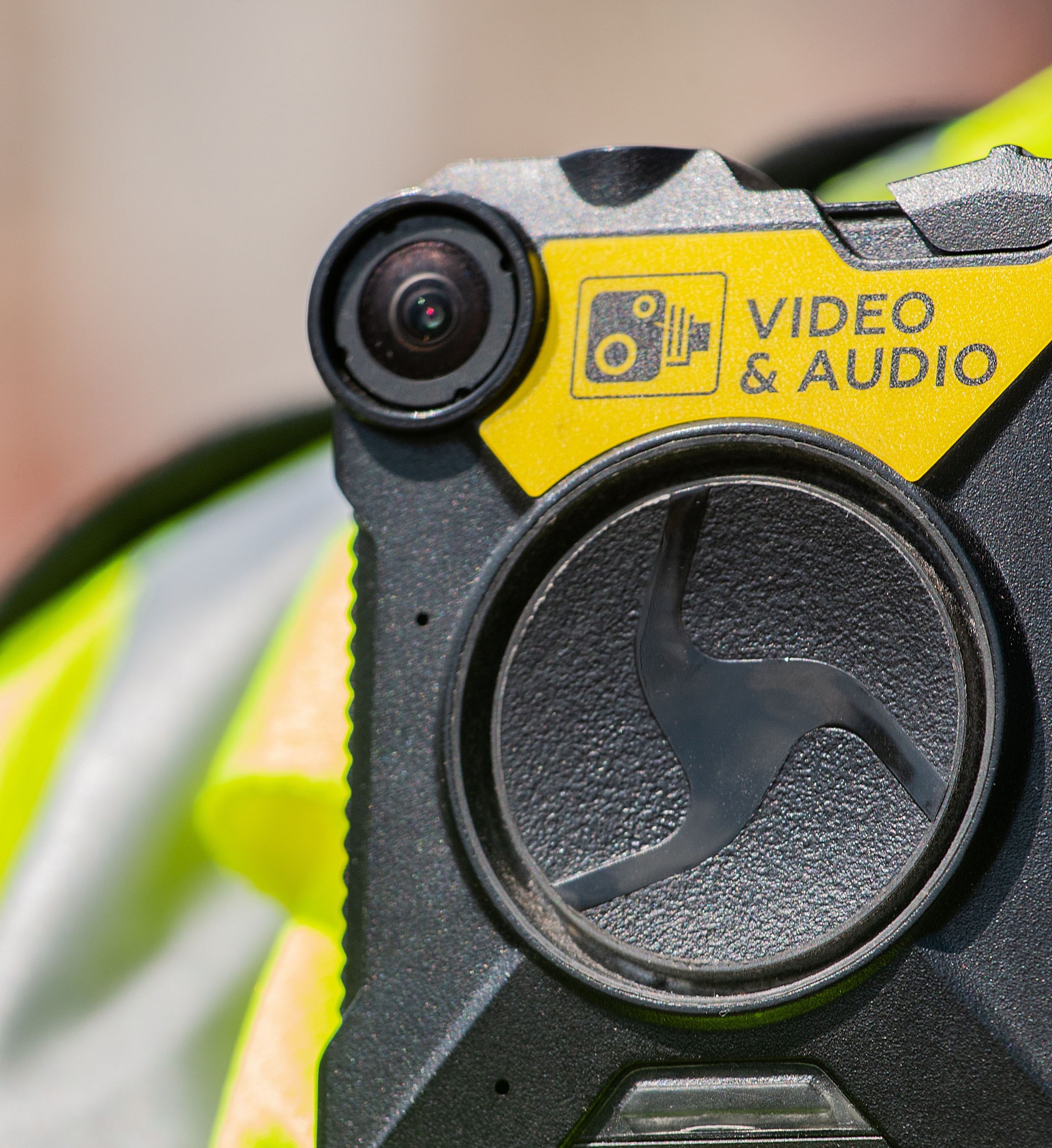 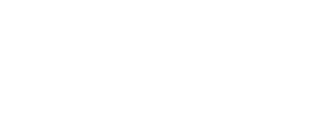 Use of video surveillance cameras as a data source
OVER 70% PRIVATE SECTOR CAMERAS USED FOR SOME FORM OF CRIME PREVENTION
THE REMAINING CAMERAS ARE USED FOR BUSINESS PURPOSES
INCREASING INTEGRATION INTO OPERATIONAL PROCESS
COMBINED WITH AI VIDEO SURVEILLANCE DATA IS SEEN AS ANOTHER IOT DATA SOURCE
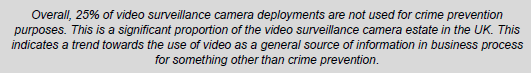 THE VOICE OF THE PROFESSIONAL SECURITY INDUSTRY
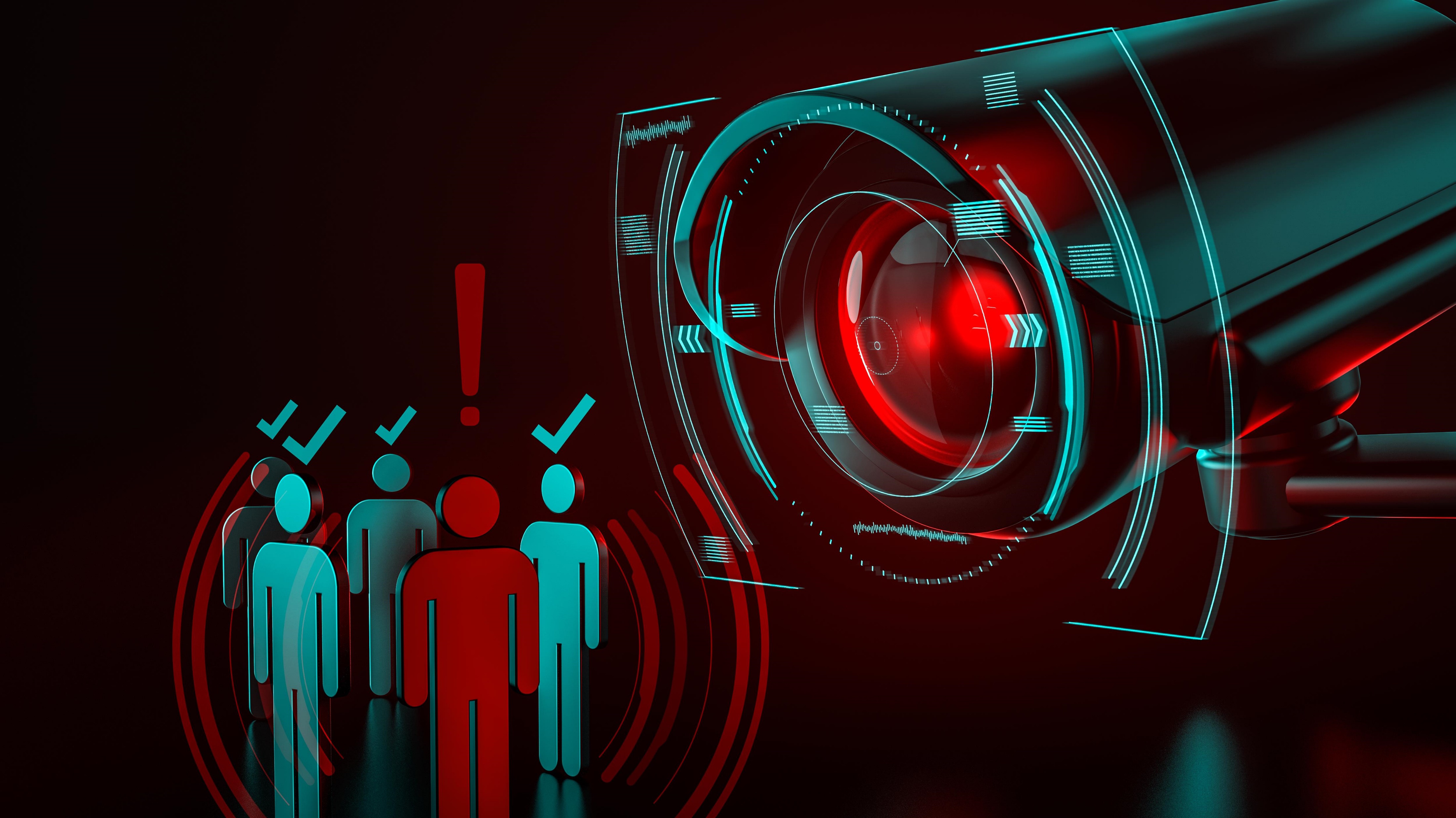 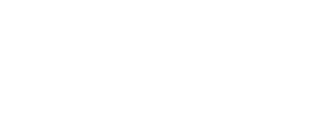 Adoption of AI and facial recognition software
THE USE OF FACIAL RECOGNITION SOFTWARE FOR ACCESS CONTROL IS GROWING
2% OF END USER DEPLOYMENTS USE SOME FORM OF FACIAL RECOGNITION
53% OF USERS SAID THEY WOULD BE USING AI WITH THEIR CAMERAS IN THE
FUTURE
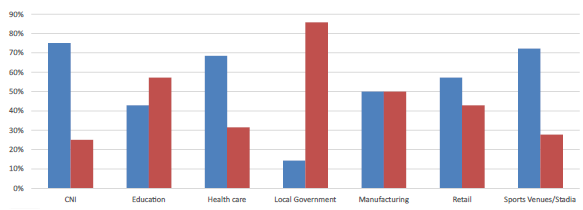 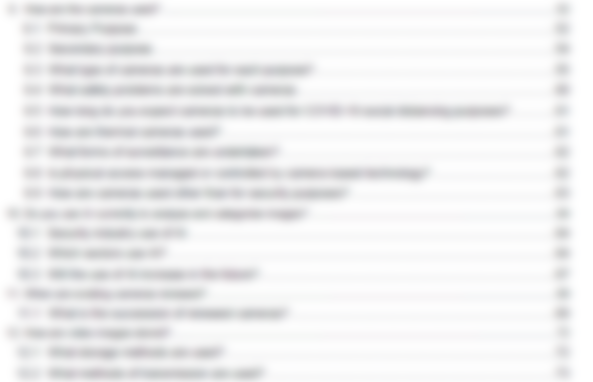 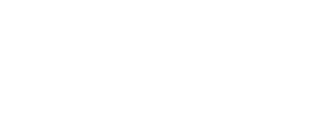 Want to know more?
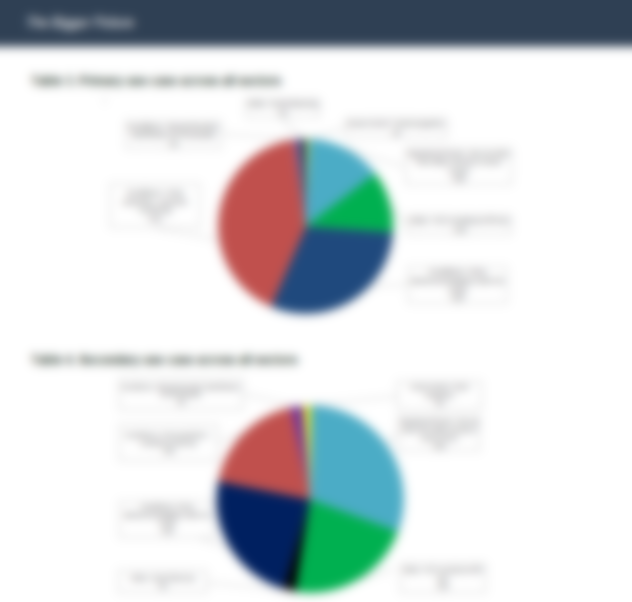 The full report includes a detailed analysis of the types of cameras used and for what purpose, cloud storage trends and a comprehensive study of end user applications and future trends across 11 sectors including retail, transportation and CNI
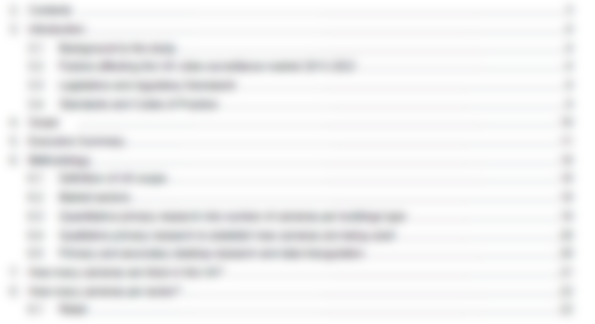